Clique duas vezes no player abaixo para assistir ao vídeo
www.youtube.com/watch?v=y49pEHdx_nw&t
Escreva aqui o nome do município
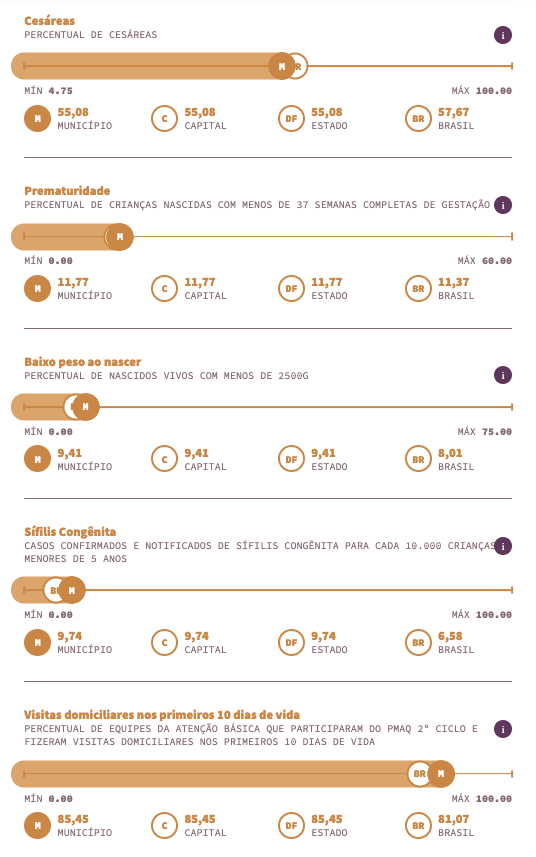 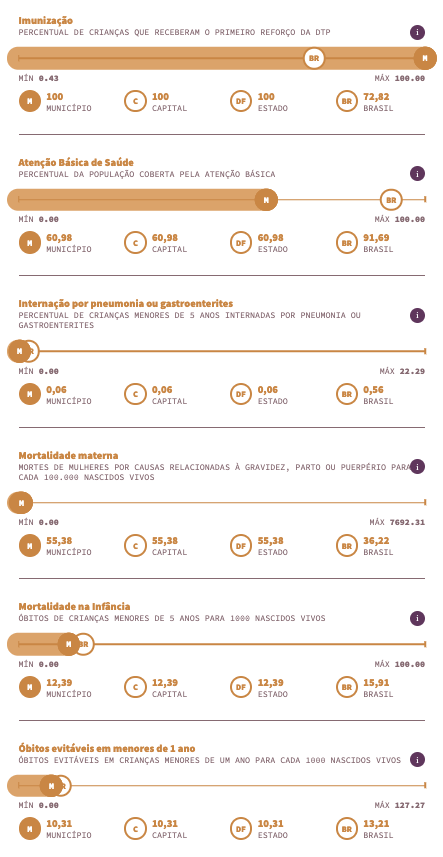 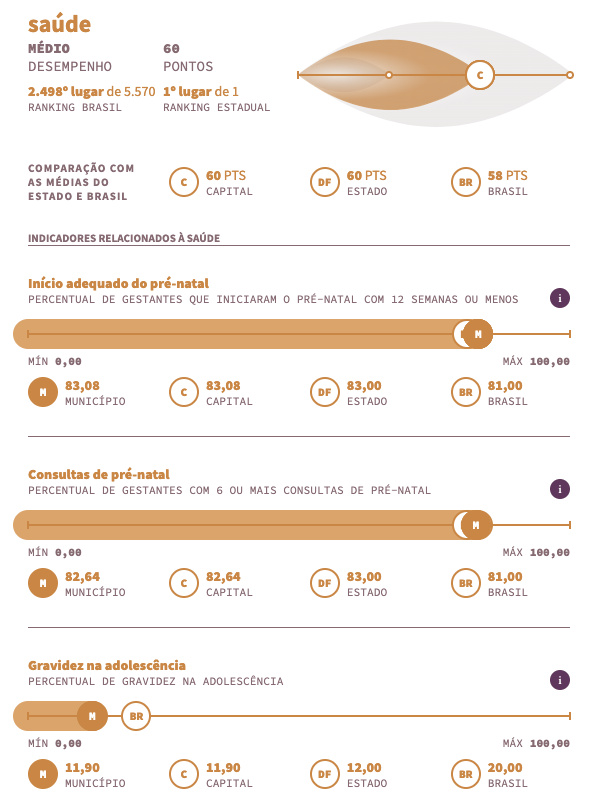 COLE ESTA IMAGEM DO SITE COM AS INFORMAÇÕES DO SEU MUNICÍPIO AQUI
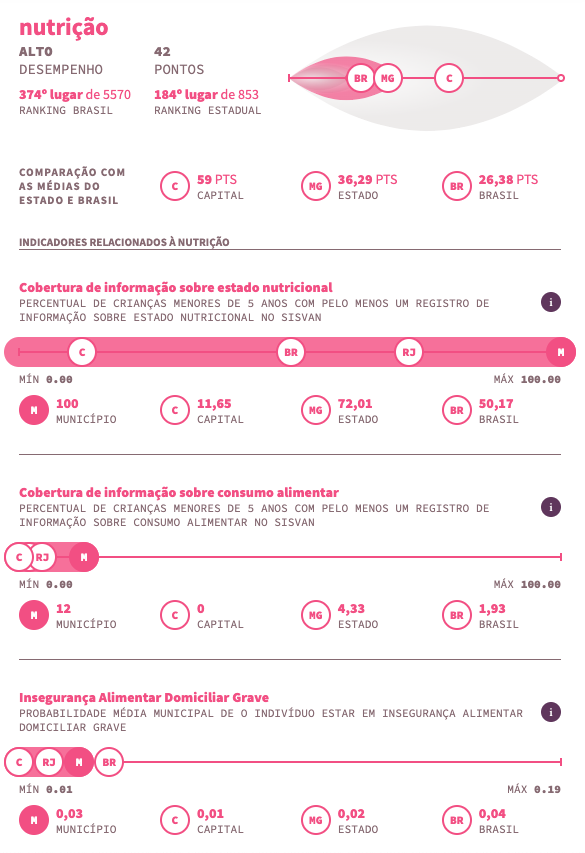 COLE ESTA IMAGEM DO SITE COM AS INFORMAÇÕES DO SEU MUNICÍPIO AQUI
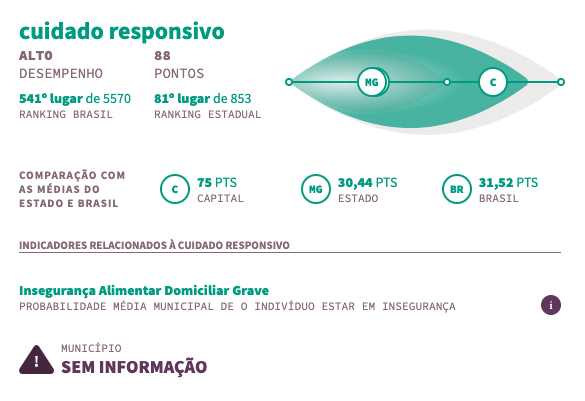 COLE ESTA IMAGEM DO SITE COM AS INFORMAÇÕES DO SEU MUNICÍPIO AQUI
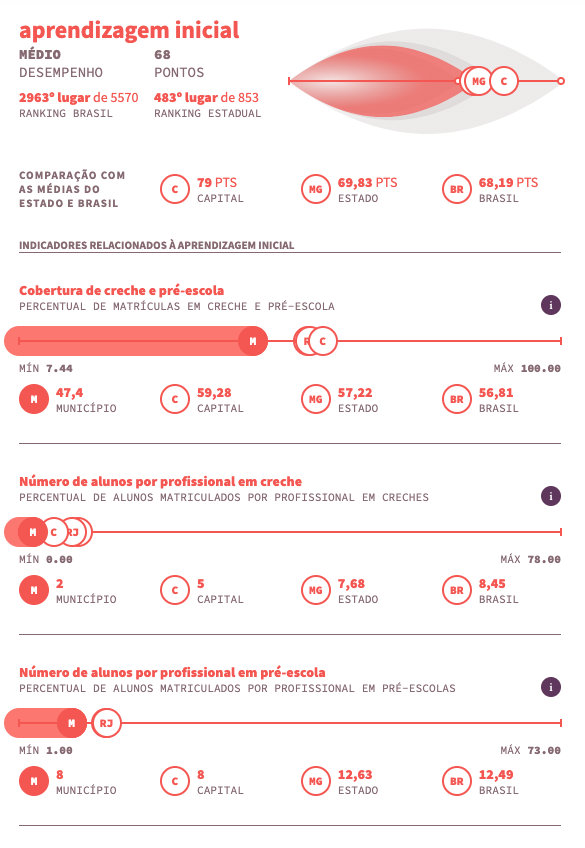 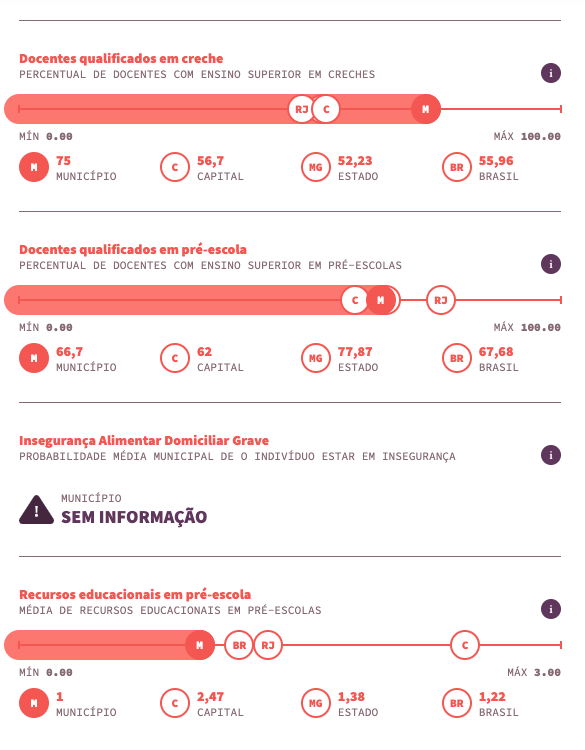 COLE ESTA IMAGEM DO SITE COM AS INFORMAÇÕES DO SEU MUNICÍPIO AQUI
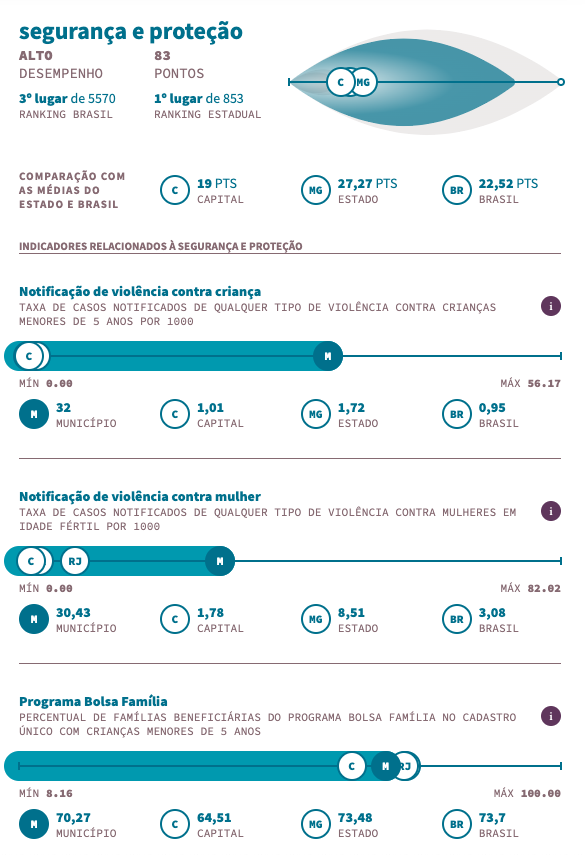 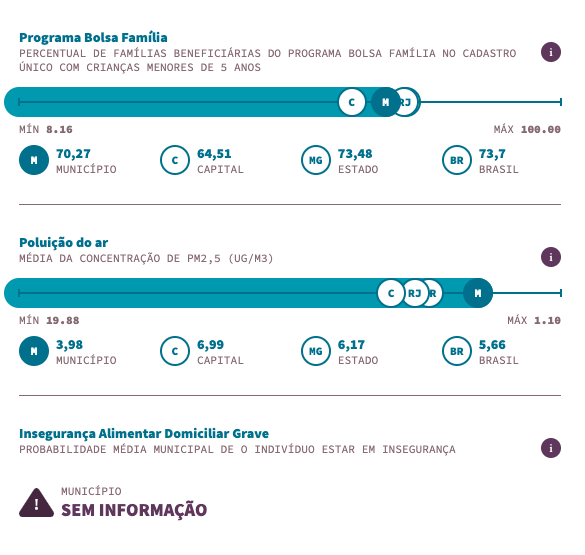 COLE ESTA IMAGEM DO SITE COM AS INFORMAÇÕES DO SEU MUNICÍPIO AQUI
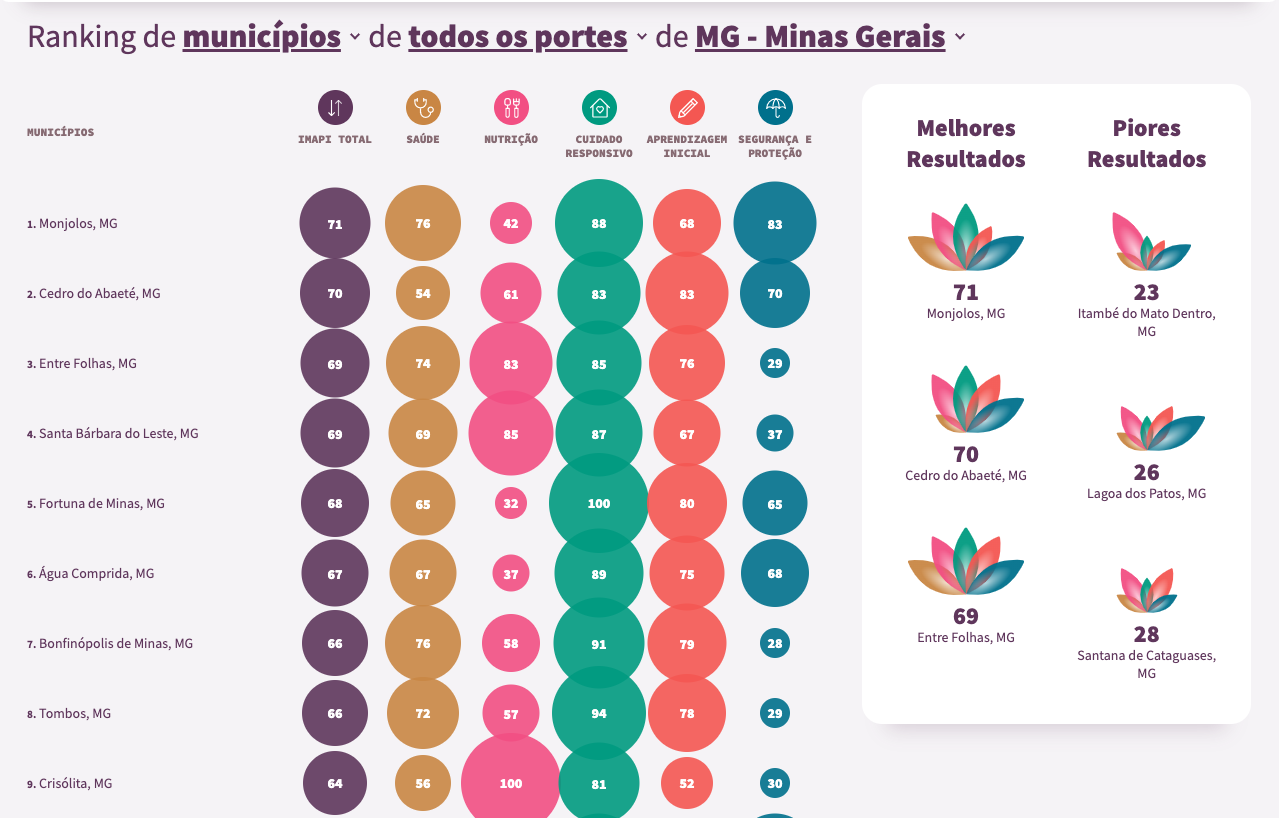 COLE ESTA IMAGEM DO SITE COM AS INFORMAÇÕES DO SEU ESTADO AQUI
Escreva aqui o nome do Estado
Escreva aqui o nome do município
Escreva aqui
Escreva aqui
Escreva aqui
Escreva aqui
https://www.imapi.org/download/metodologia_manual-operacional.pdf
Importância da Primeira Infância 
Vídeos educativos sobre a primeira infância
Fundação Maria Cecilia Souto Vidigal

Guia pela elaboração de Planos Municipais de Primeira Infância
Guia de sugestões e passo a passo para apoiar municípios no desenvolvimento de um plano para a Primeira Infância
Fundação Maria Cecilia Souto Vidigal

Plano Municipal pela Primeira Infância
Plano de Estado, intersectorial, que visa o atendimento aos direitos das crianças na primeira infância. Rede Nacional Primeira Infância

Cadernos e Revistas da Primeira Infância
Guia de publicações sobre a primeira infância 
IPREDE - Instituto da Primeira Infância

PNAISC
Orientações para implementação